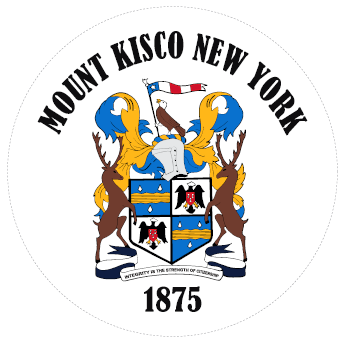 SALT Deduction Cap
Limits State and Local Tax deductions on Federal Taxes to $10,000

Negative impact for New Yorkers

NYS passed legislation to allow municipalities and school districts to establish Charitable Gift Funds
Charitable Gift Trust Fund Process
Village
By resolution, the Village establishes a Charitable Gift Trust Fund to receive contributions
Money in the Charitable Gift Trust Fund is used by the municipality
Taxpayer
Taxpayer makes a donation to the Charitable Gift Trust Fund
Taxpayer receives receipt
Taxpayer receives up to a 95% credit on Village property taxes
Taxpayer pays balance of property taxes
Unanswered Questions
Will the IRS accept the donation as a deduction?
If the IRS does not, will there be penalties?
Will these donations flag taxpayers for audits?
What happens for taxpayers that escrow their taxes?
Are there limits for what the Charitable Gift Trust Fund can finance?
Finance Committee Discussion
Must be clear that the Village is not providing tax advice. Taxpayers should seek guidance from their financial advisors
Cost of establishing system many not be commensurate with positive outcome for taxpayers
Want to offer the option but concerned about expense and liability
Wait to see IRS ruling